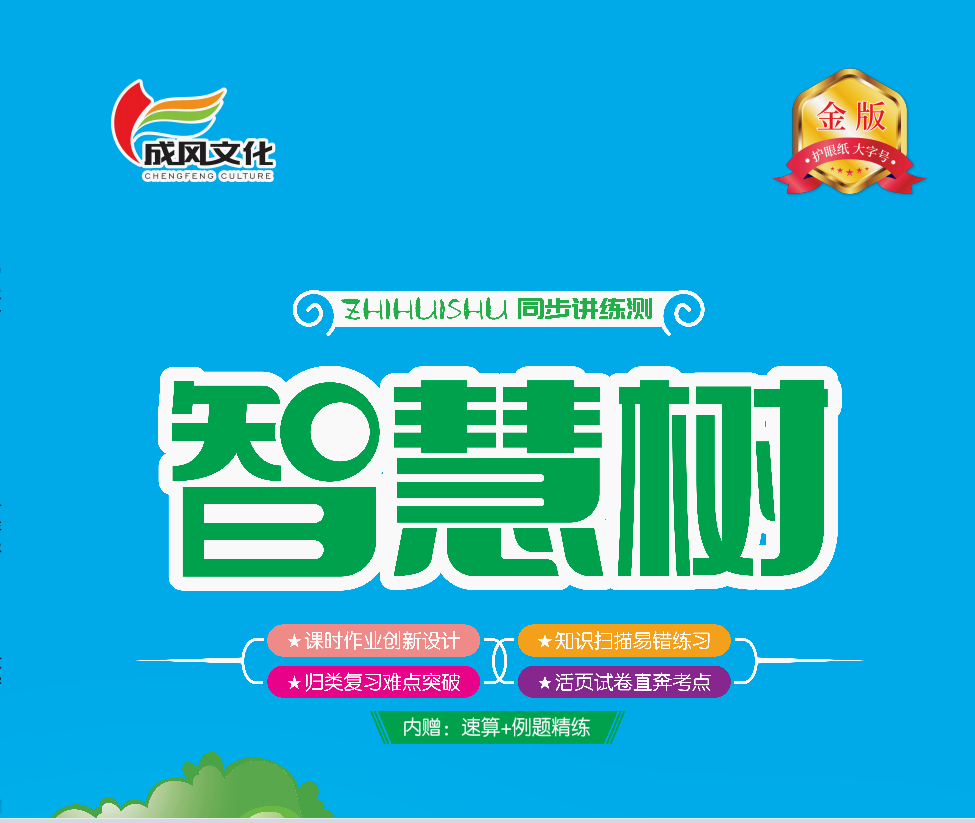 第一单元 20以内数与加法
第一单元知识点扫描·易错练习
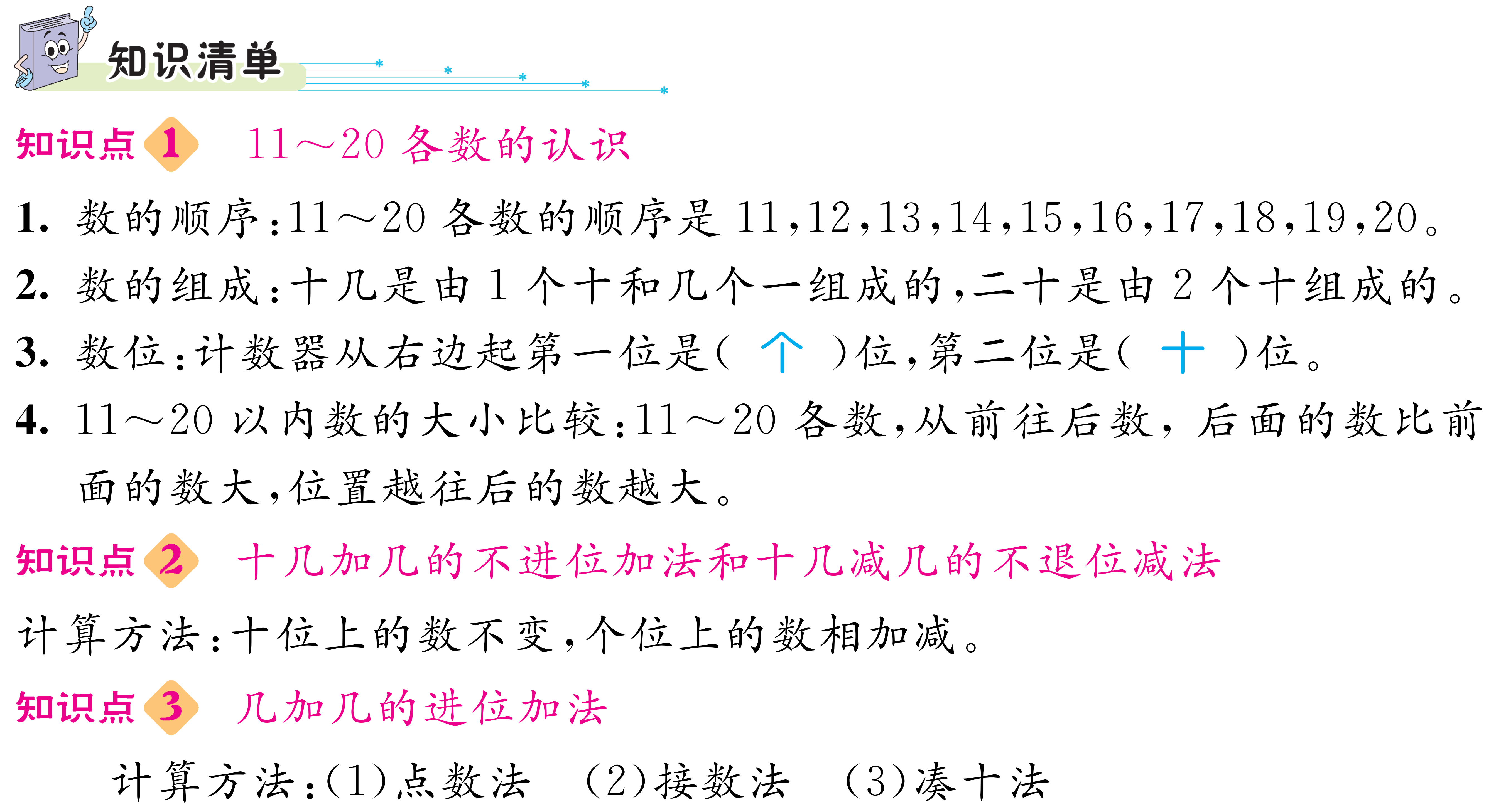 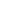 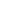 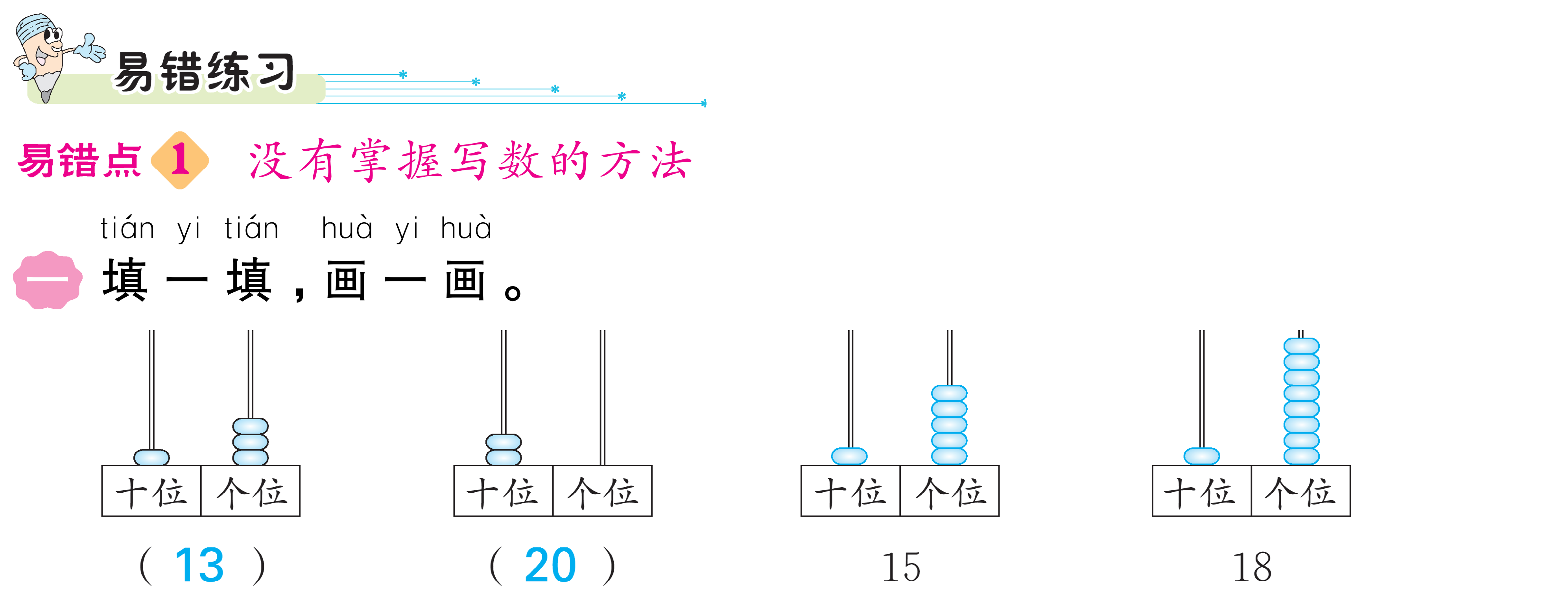 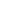 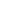 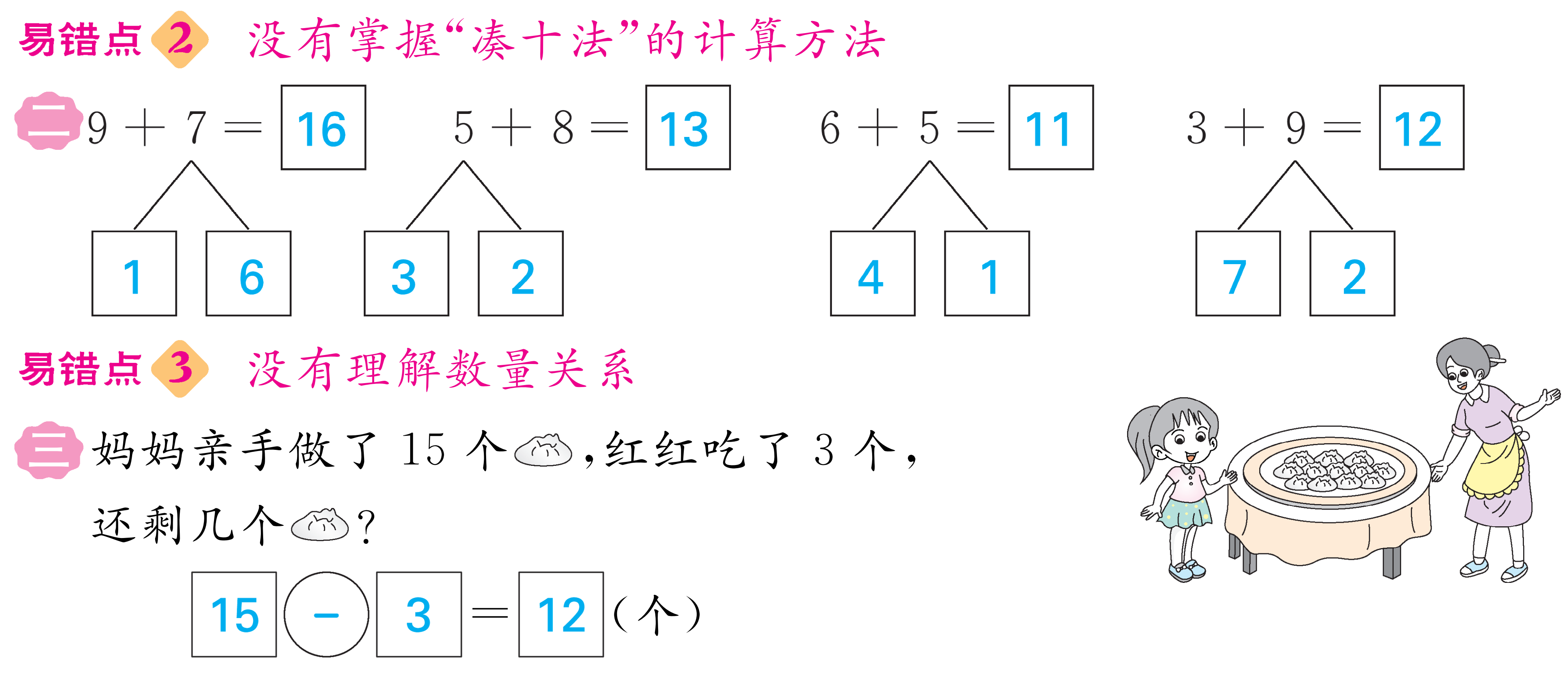 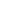 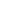 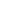 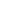 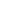 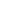 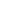 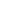 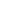 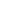 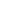 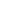 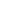 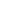 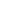 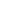 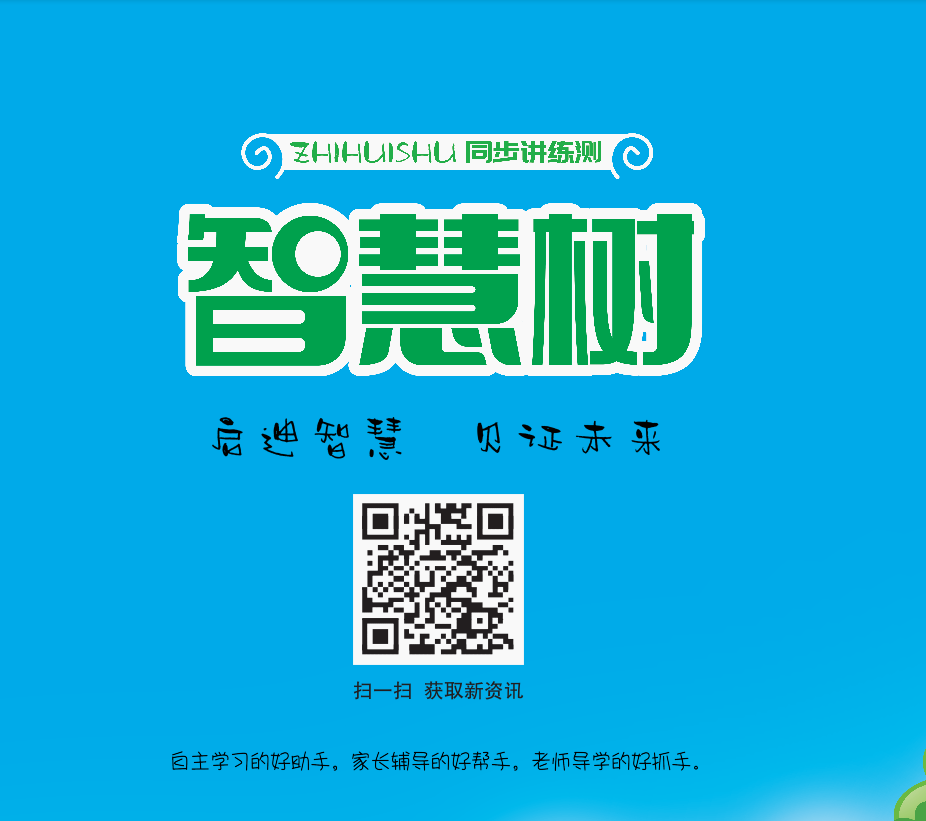 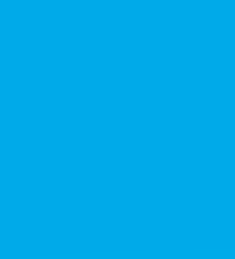